Vücut Kompozisyonunun Saptanması
Direkt ve indirekt ölçümler olmak üzere iki yaklaşım vardır.
Direkt ölçüm; hayvan ve insan kadavraları üzerinde, doku miktarlarının niceliksel belirlenmesini içerir.
İndirekt ölçümler ise; hidrostatik tartım, antropometrik ölçümler, bilgisayarlı tomografi (BT), kantitaif ultrasonik ölçüm (KUS), biyoelektriksel impedans analizi (BİA) gibi yöntemleri içermektedir.
Sporcularda vücut kompozisyonu değerlendirilirken, sadece referans değerlere bakılmaması sporcuların kendi değerleri arasındaki değişimlerin de göz önünde bulundurulması gerekmektedir.
Vücut tipi (somatip)
Vücut bileşimi saptanarak ‘vücut tipi’ de saptanabilir.

Somatip, vücut kompozisyonunun fiziksel yapı özelliklerine göre sınıflandırılmasıdır.

İnsanların çoğu, genetik olarak tek bir somatip’e yatkındır.
Genetik olarak 3 somatip vardır;
Ektomorf (dayanıklılık sporcuları)  Düşük vücut yağ yüzdesi, ince kemik yapısı, yüksek metabolizma, düşük kas yoğunluğu ve büyüklüğü ile karakterize edilen bir vücut tipidir.
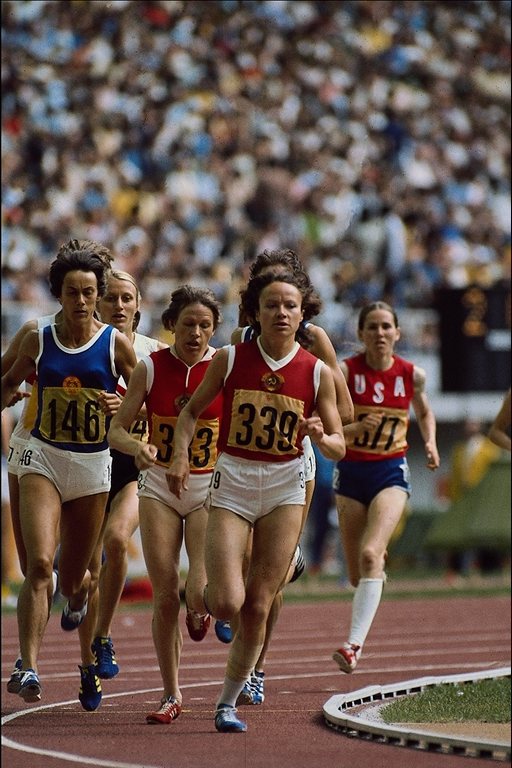 Mesomorf (kuvvet sporcuları)
Düşük ve orta vücut yağ yüzdesi, orta ve iri kemik yapısı, orta
ve yüksek metabolizma, kas yoğunluğu ve ölçüsü fazla olan
vücut  tipidir.
Endomorf (sporcu olmayan)
Yüksek vücut yağ yüzdesi, iri kemik yapısı, düşük
metabolizma, kas yoğunluğu ve ölçüsü küçük vücut tipidir.
Vücut tipi, doğduğunuzdaki gibi sürdürülmekte, değişmemekte ancak beslenme ve fiziksel aktivite  alışkanlıklarındaki değişikliklerle vücut yağ yüzdesi etkilenebilmektedir.
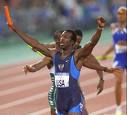